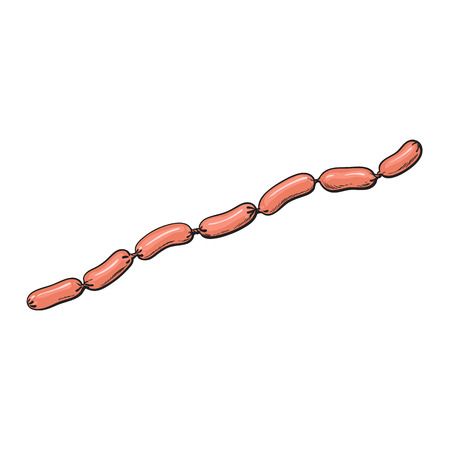 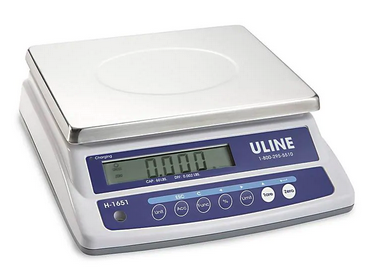 Scale:  https://www.uline.com/Product/Detail/H-1651/Counting-Scales/Uline-Easy-Count-Scale-60-lbs-x-002-lb?pricode=WA9255&gadtype=pla&id=H-1651&gclid=EAIaIQobChMI5Z3G9rzq5wIVBpyzCh3kMQ5HEAQYCCABEgLS5PD_BwE&gclsrc=aw.ds

Sausage:  https://www.123rf.com/clipart-vector/sausage.html?sti=nyzkybrty9ezjnrzil|&mediapopup=84404977